KVAB 09/01/19
PETER SWINNEN Ilachýam
Een blik in de interne keuken
KVAB 09/01/19
Ilachýam
Opdracht en uitgangspunten
KVAB 09/01/19
Ilachýam
Opdracht en uitgangspunten
Internationaal Kamermuziek Festival Schiermonnikoog (2009)
KVAB 09/01/19
Ilachýam
Opdracht en uitgangspunten
Internationaal Kamermuziek Festival Schiermonnikoog (2009)
Bezetting Messiaen: viool-klarinet-cello-piano
KVAB 09/01/19
Ilachýam
Opdracht en uitgangspunten
Internationaal Kamermuziek Festival Schiermonnikoog (2009)
Bezetting Messiaen: viool-klarinet-cello-piano
Flexibele vorm
KVAB 09/01/19
Ilachýam
Opdracht en uitgangspunten
Internationaal Kamermuziek Festival Schiermonnikoog (2009)
Bezetting Messiaen: viool-klarinet-cello-piano
Flexibele vorm
4 Soli versus Kwartet
KVAB 09/01/19
Ilachýam
Opdracht en uitgangspunten
Internationaal Kamermuziek Festival Schiermonnikoog (2009)
Bezetting Messiaen: viool-klarinet-cello-piano
Flexibele vorm
4 Soli versus Kwartet
4 onderscheiden klankwerelden die ook samen kunnen klinken
KVAB 09/01/19
Ilachýam
Opdracht en uitgangspunten
Internationaal Kamermuziek Festival Schiermonnikoog (2009)
Bezetting Messiaen: viool-klarinet-cello-piano
Flexibele vorm
4 Soli versus Kwartet
4 onderscheiden klankwerelden die ook samen kunnen klinken
Keuze voor Alchimy: lucht (viool), water (klarinet), aarde (cello) en vuur (piano)
KVAB 09/01/19
Ilachýam
Opdracht en uitgangspunten
Muzikaal materiaal
KVAB 09/01/19
Ilachýam
Opdracht en uitgangspunten
Muzikaal materiaal
4 elementen (Alchemie) => 4 basisspectra
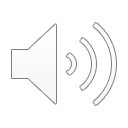 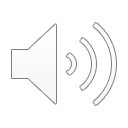 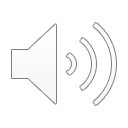 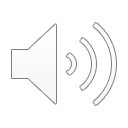 KVAB 09/01/19
IlachýamIntermezzo 1: Van spectrum naar muzikaal materiaal
KVAB 09/01/19
IlachýamIntermezzo 1: Van spectrum naar muzikaal materiaal
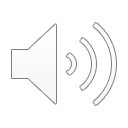 spectrum wind
KVAB 09/01/19
IlachýamIntermezzo 1: Van spectrum naar muzikaal materiaal
spectrum wind
spectrale analyse (Spear)
KVAB 09/01/19
IlachýamIntermezzo 1: Van spectrum naar muzikaal materiaal
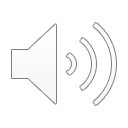 spectrum wind
spectrale analyse (Spear)
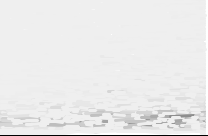 KVAB 09/01/19
IlachýamIntermezzo 1: Van spectrum naar muzikaal materiaal
spectrum wind		
spectrale analyse (Spear)  
conversie naar noten (Open Music)
KVAB 09/01/19
IlachýamIntermezzo 1: Van spectrum naar muzikaal materiaal
spectrum wind		
spectrale analyse (Spear)  
conversie naar noten (Open Music)
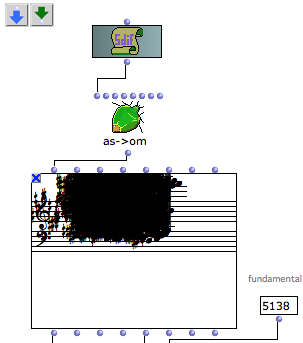 KVAB 09/01/19
IlachýamIntermezzo 1: Van spectrum naar muzikaal materiaal
spectrum wind		
spectrale analyse (Spear)  
conversie naar noten (Open Music) 
selecteer n luidste noten en converteer naar toonladder binnen kwarttoon systeem (Open Music)
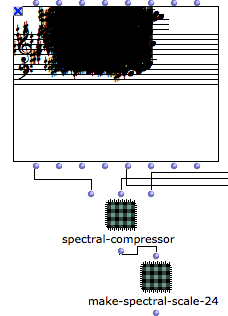 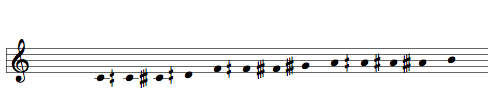 KVAB 09/01/19
IlachýamIntermezzo 1: Van spectrum naar muzikaal materiaal
spectrum wind		
spectrale analyse (Spear)  
conversie naar noten (Open Music) 
selecteer n luidste noten en converteer naar toonladder binnen kwarttoon systeem (Open Music)	
andere mogelijkheden: 
start en stop van individuele boventonen (partials)
volume van individuele boventonen
KVAB 09/01/19
Ilachýam
Opdracht en uitgangspunten
Muzikaal materiaal
4 elementen (Alchemie) => 4 spectra
KVAB 09/01/19
Ilachýam
Opdracht en uitgangspunten
Muzikaal materiaal
4 elementen (Alchemie) => 4 spectra
4 elementen = 4 onafhankelijke lagen, elk met aparte harmonische evolutie, metriek, tempo
KVAB 09/01/19
Ilachýam
Opdracht en uitgangspunten
Muzikaal materiaal
4 elementen (Alchemie) => 4 basisspectra
4 elementen = 4 onafhankelijke lagen, elk met aparte harmonische evolutie, metriek, tempo
harmonische evolutie => per laag meerdere spectra die varianten zijn op basisspectra
KVAB 09/01/19
Ilachýam
Opdracht en uitgangspunten
Muzikaal materiaal
4 elementen (Alchemie) => 4 basisspectra
4 elementen = 4 onafhankelijke lagen, elk met aparte harmonische evolutie, metriek, tempo
harmonische evolutie => per laag meerdere spectra die varianten zijn op basisspectra
spectrale morphing
spectrale compressie
KVAB 09/01/19
Ilachýam
Opdracht en uitgangspunten
Muzikaal materiaal
4 elementen (Alchemie) => 4 basisspectra
4 elementen = 4 onafhankelijke lagen, elk met aparte harmonische evolutie, metriek, tempo
harmonische evolutie => per laag meerdere spectra die varianten zijn op basisspectra
harmonisch ritme => zie verderop
KVAB 09/01/19
IlachýamIntermezzo 1I: Van tekst naar muzikaal materiaal
KVAB 09/01/19
IlachýamIntermezzo 1I: Van tekst naar muzikaal materiaal
Tekst Alchimy 1) Alchymia praecessor chemiae modernae est, et alchemistae eam gerebant. Inter fines eorum fabricatio auri ex aliis elementis et quaestio lapidis philosophorum erant.2) Usi sunt alchemistae etiam Tabula smaragdina, quae magna ex parte eorum fundatio erat. 3) Alchemistae gerendo alchemiam forte invenerunt materias novas, in quibus erat elementum phosphorus.4) Phosphorus est elementum chemicum. Nucleus phosphori quindecim protones habet. Numerus atomicus phosphori XV quoque est.
KVAB 09/01/19
IlachýamIntermezzo 1I: Van tekst naar muzikaal materiaal
Tekst Alchimy
Muzikale parameters: gesproken intonatie, ritme
KVAB 09/01/19
IlachýamIntermezzo 1I: Van tekst naar muzikaal materiaal
Tekst Alchimy
Muzikale parameters: gesproken intonatie, ritme
Distributie van letters is karakteristiek voor de taal => probabiliteit van letters om nieuwe woorden te genereren (markov chain)
KVAB 09/01/19
IlachýamIntermezzo 1I: Van tekst naar muzikaal materiaal
Tekst Alchimy
Muzikale parameters: gesproken intonatie, ritme
Distributie van letters is karakteristiek voor de taal => probabiliteit van letters om nieuwe woorden te genereren (markov chain)
Breedte van letters in (variable-width) lettertype geeft ritmische verhoudingen
KVAB 09/01/19
IlachýamIntermezzo 1I: Van tekst naar muzikaal materiaal
Tekst Alchimy
Muzikale parameters: gesproken intonatie, ritme
Distributie van letters is karakteristiek voor de taal => probabiliteit van letters om nieuwe woorden te genereren (markov chain)
Breedte van letters in (variable-width) lettertype geeft ritmische verhoudingen
Curve van letter geeft muzikale geste
KVAB 09/01/19
Ilachýam
Opdracht en uitgangspunten
Muzikaal materiaal
4 elementen (Alchemie) => 4 basisspectra
4 elementen = 4 onafhankelijke lagen, elk met aparte harmonische evolutie, metriek, tempo
Harmonisch ritme van individuele laag vanuit letterbreedtes resp. tekstsegment
KVAB 09/01/19
Ilachýam
Opdracht en uitgangspunten
Muzikaal materiaal
4 elementen (Alchemie) => 4 basisspectra
4 elementen = 4 onafhankelijke lagen, elk met aparte harmonische evolutie, metriek, tempo
Harmonisch ritme van individuele laag vanuit letterbreedtes resp. tekstsegment
Melodische geste vanuit letters resp. tekstsegment, geconformeerd naar harmonische context vanuit resp. spectrum
KVAB 09/01/19
Ilachýam
Opdracht en uitgangspunten
Muzikaal materiaal
Bijkomende algoritmes
KVAB 09/01/19
Ilachýam
Opdracht en uitgangspunten
Muzikaal materiaal
Bijkomende algoritmes
metrical-sonance-maker
KVAB 09/01/19
Ilachýam
Opdracht en uitgangspunten
Muzikaal materiaal
Bijkomende algoritmes
metrical-sonance-maker
indian-durs-maker
KVAB 09/01/19
Ilachýam
Opdracht en uitgangspunten
Muzikaal materiaal
Bijkomende algoritmes 
Resultaat
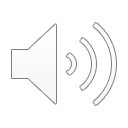 KVAB 09/01/19
Ilachýam
Dank voor uw aandacht.
Vragen?